多项式乘多项式
第1课时
WWW.PPT818.COM
[Speaker Notes: 请用相应内容替换文本框中的“X”，例如：“人教版初中数学九年级上册教学课件”，“第三单元”，“第7课”。]
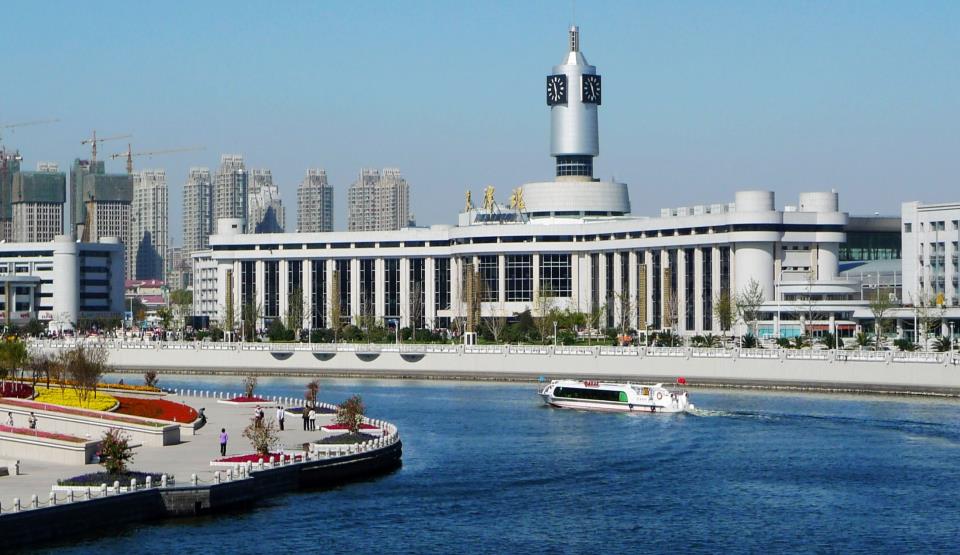 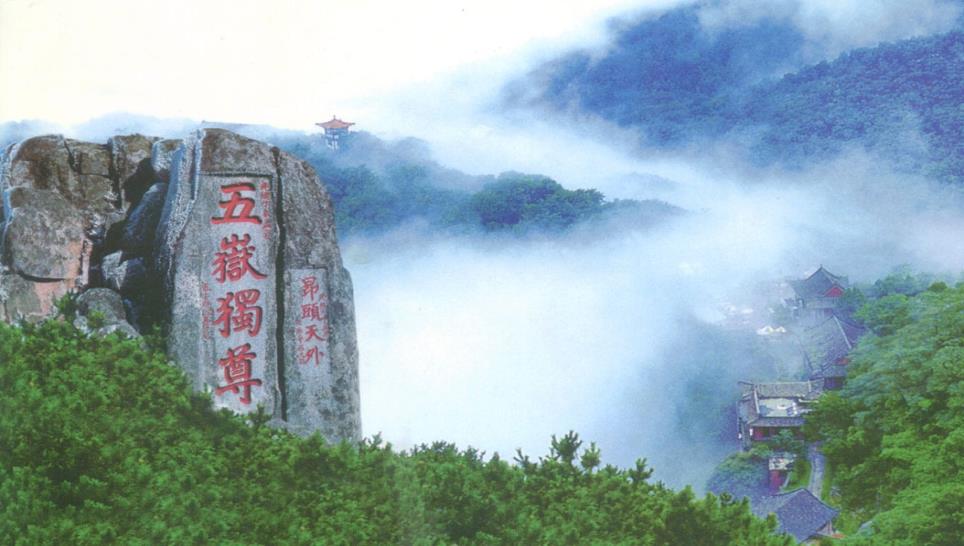 汽车从北京出发，以a千米/时的速度行驶，经过t小时到达天津。然后，汽车速度比原来增加b千米/时，行驶时间比北京到天津多用w时到达泰山，从天津到泰山的行程是多少千米？
二、衔接起步
思考：汽车从天津到泰山，
行驶的速度是                    ，
所用时间是                      ，
行程是                          。
（a+b)千米/时
（t+w）小时
（a+b)（t+w）
三、活动探究
讨论：如何计算(a+b)(t+w)
把(a+b)看成一个整体，有：
(a+b)(t+w)
= (a+b)t + (a+b)w
= at+aw+bt+bw
四、归纳概括
多项式乘以多项式的法则
多项式与多项式相乘，先用一个多项式的每一项分别乘另一个多项式的每一项，再把所得的积相加。
五、例题讲解
例1：计算 
(1)(x+2)(x−5)  
(2)(3x -y)(x+2y)
(1)(x+2)(x−5)
解:
=x·x+x·(-5)+2·x+2·(-5)
=x2-5x+2x-10
=x2-3x-10
(2)(3x -y)(x+2y)
=3x·x+3x·2y-y·x-y·2y
=3x2 +6xy- xy- 2y2
=x2+5xy- 2y2
例2．计算：(a+b)·(a-2b)+2b2
(a+b)·(a-2b)+2b2
解:
=a2-2ab+ab-2b2 +2b2
=a2-ab
六、运用巩固
1．填空：
5          6
1    　(-6)
(-1)      (-6)
(-5)        6
2．计算：
(1)(3x+1)(x−2)
(2)(x-8y)(x−y)
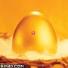 解：(1)(3x+1)(x−2)
=3x·x+3x·(-2)+1·x+1× (−2)
=3x2-6x+x−2
=3x2-5x−2
(2)(x-8y)(x−y)
=x2-xy−8xy+8y2
=x2−9xy+8y2
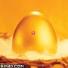 七、感悟延伸
如果(x2+bx+8)(x2–3x+c)的乘积中不含x2和x3的项，求b、c的值。
解：原式= x4–3x3 +cx2+bx3–3bx2 +bcx+8x2
         –24x+8c
x2项系数为：c-3b+8=0
x3项系数为：b-3=0
∴  b=3,c=1
八、总结启迪
通过本节课的学习，你在知识上有哪些收获，
你学到了哪些方法？
多项式乘以多项式的法则：
注意：
1．必须做到不重复，不遗漏。
2．注意确定积中每一项的符号。
3．结果应化为最简式。
作   业
课本P.8８第1题